NON-TRADITIONAL RESIDENTIAL LENDING PLATFORM
Clark Knoblock | Account Executive
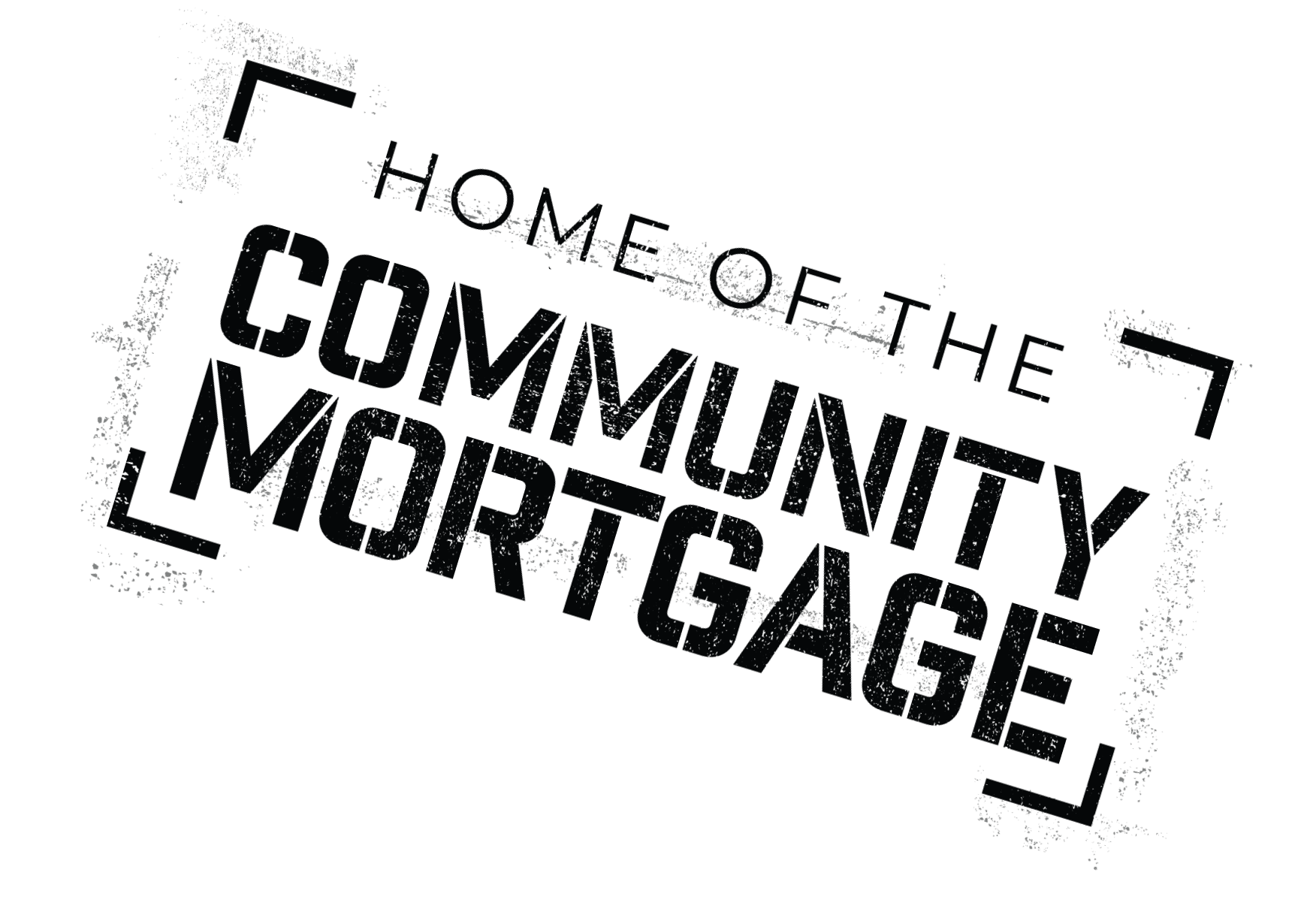 AGENDA
Introductions
Opportunities and Programs
Training and Contacts
Q&A
2
DO GOOD BYDOING GOOD
By partnering with Change Wholesale, originators will be able to grow their business exponentially by expanding their ability to serve borrowers who qualify for prime mortgages without income, employment or DTI documentation.
Servicing Underserved Borrowers Since 1994
3
AMERICA'S CDFI
Certified as a CDFI by the U.S. Department of the Treasury
Founded in 1994
Licensed in 47 states & District of Columbia
Investment grade "A" credit rating by National Credit Rating Agency Egan Jones
Approved Seller/Servicer with FNMA, FHLMC and GNMA
Approved by the FHA, VA and USDA
Portfolio Mortgage Programs including Community Mortgage, Alternate Documentation, Jumbo, Investor, Foreign National and Bridge Loan
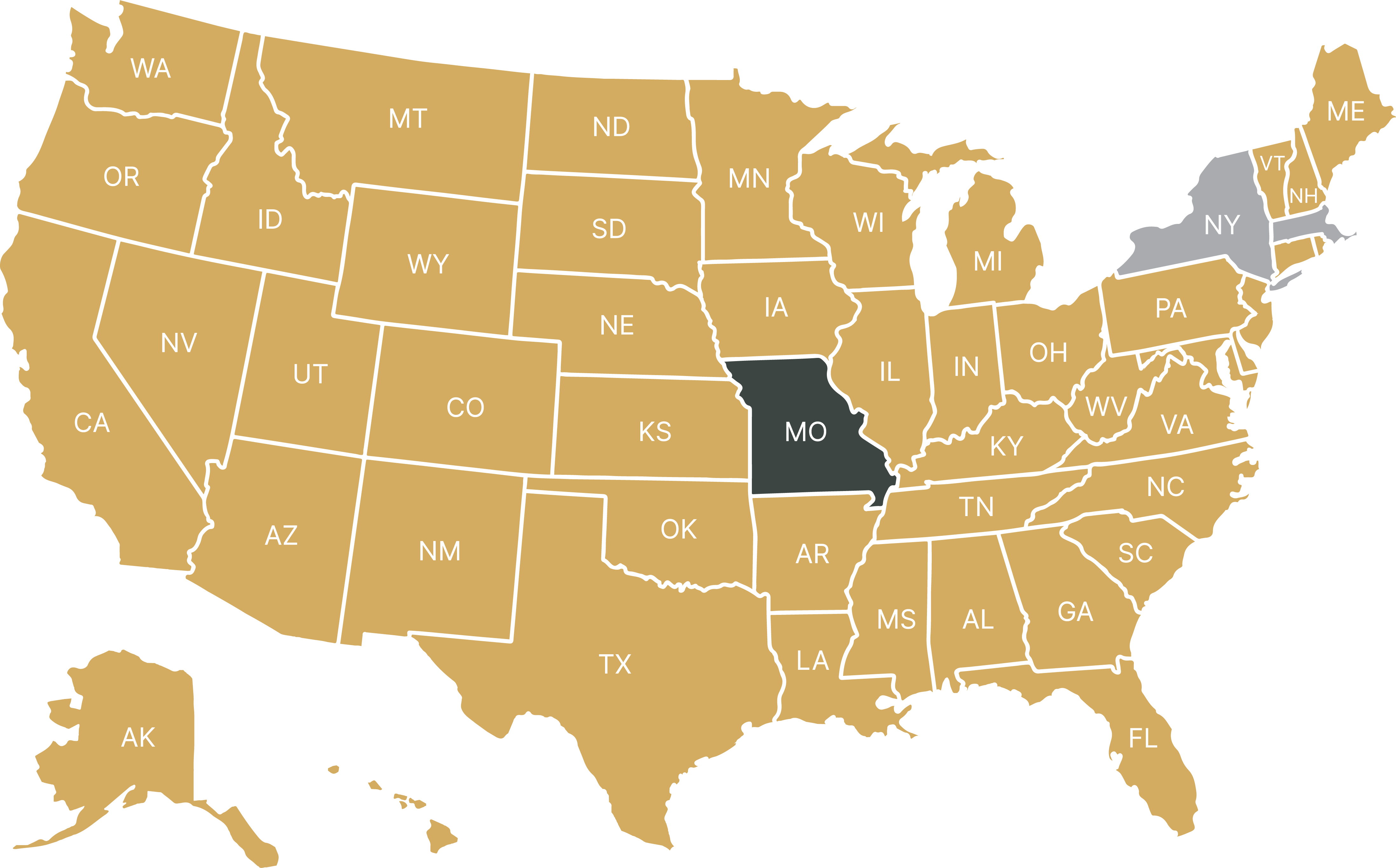 4
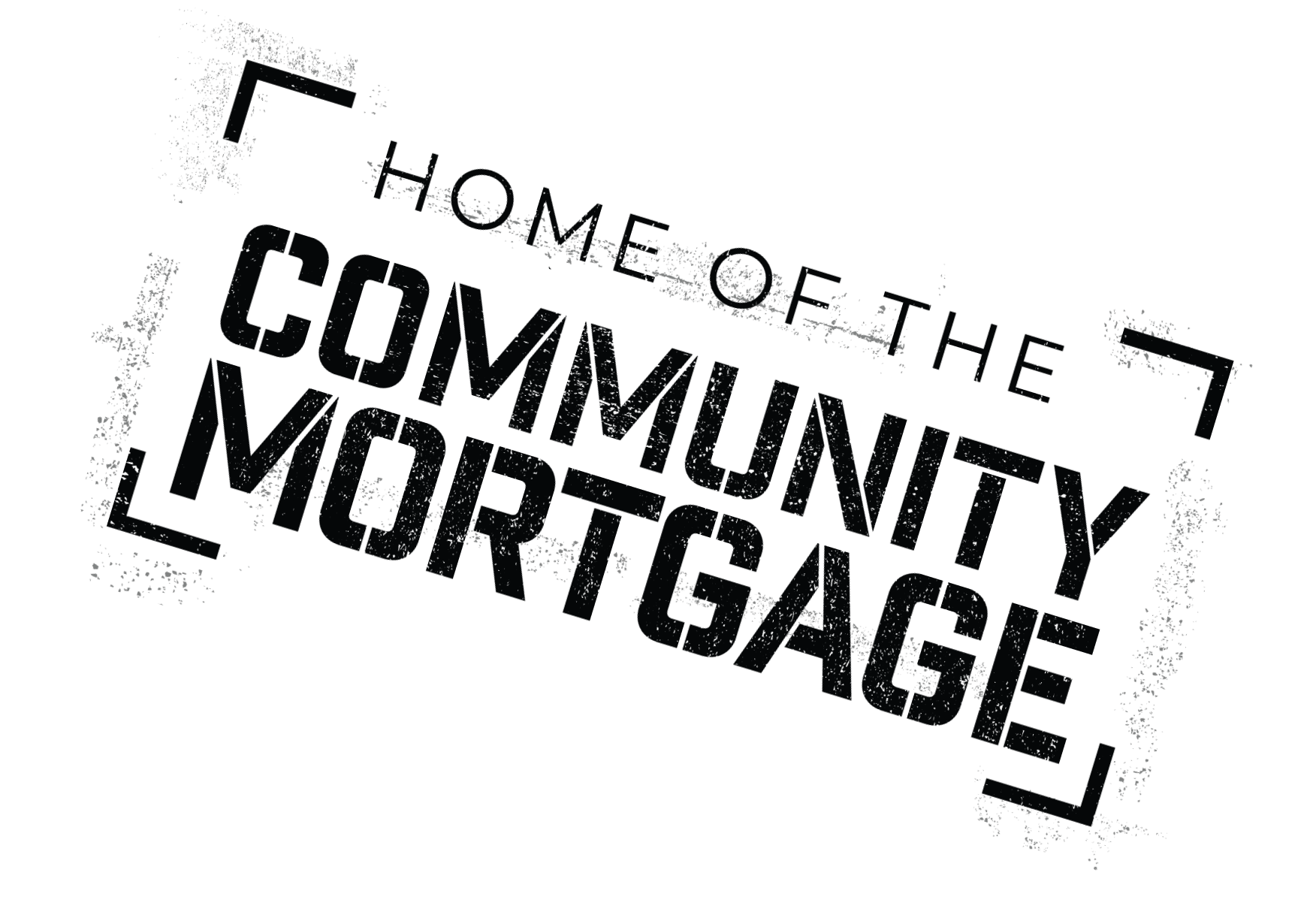 Full suite of Non-Agency products including:
Investor DSCR and Ration 75%>100%
12-months Bank Statements
1-yr Income Documentation
1099-only and W2 Only
Asset Depletion

Flagship Product Solution: Community Mortgage
Income and Employment Verification not required
Owner-Occupied and 2nd Homes
PRODUCTS & OPPORTUNITES
5
COMMUNITY HIGHLIGHTS AND NICHES
*80% LTV 740+ FICO ON OWNER OCCUPIED 1-4 UNITS & 2ND HOMES (NO REDUCTION IN LTV FOR MULTIFAMILY) 
*75% LTV FOR FICOS 680-739 
*70% LTV FOR CASHOUT TRANSACTIONS 
*RESERVES MUST BE BORROWERS, DOWN PAYMENT AND CLOSING COSTS CAN BE GIFTED 
*ASSETS SOURCED & SEASONED FOR ONLY 30 DAYS  - Large deposit is considered anything over 10% of the loan amount
*NO EMPLOYMENT OR INCOME ON 1003 
*1 TRADELINE FOR 24 MONTHS OR 2 TRADELINES FOR 12 MONTHS OPEN AND ACTIVE WITHIN THE LAST 90 DAYS 
*BK ONE DAY OUT – F/C, SHORT SALE OR DEED IN LIEU 12 MONTHS SEASONING 
*CASH-OUT CAN BE USED AS RESERVES FOR CASH-OUT TRANSACTIONS – NO LIMIT ON CASH-OUT 
*UP TO $3 MILLION LOAN AMOUNTS
RATES STARTING AT 7.75% (the One!)
WHO IS THIS IDEAL FOR?
Owners & Employees of Cash Businesses
Newly Self-Employed
Disqualified Income
Getting out of a Hard Money loan
Self-Employed/Small Business Owner
Volatile or Irregular Income
Retired
Seasonal & Gig Workers
Real Estate Investors
6
COMMUNITY MORTGAGE
Effective date 03/01/2023
Click Here for Additional Program Requirements
7
7
7
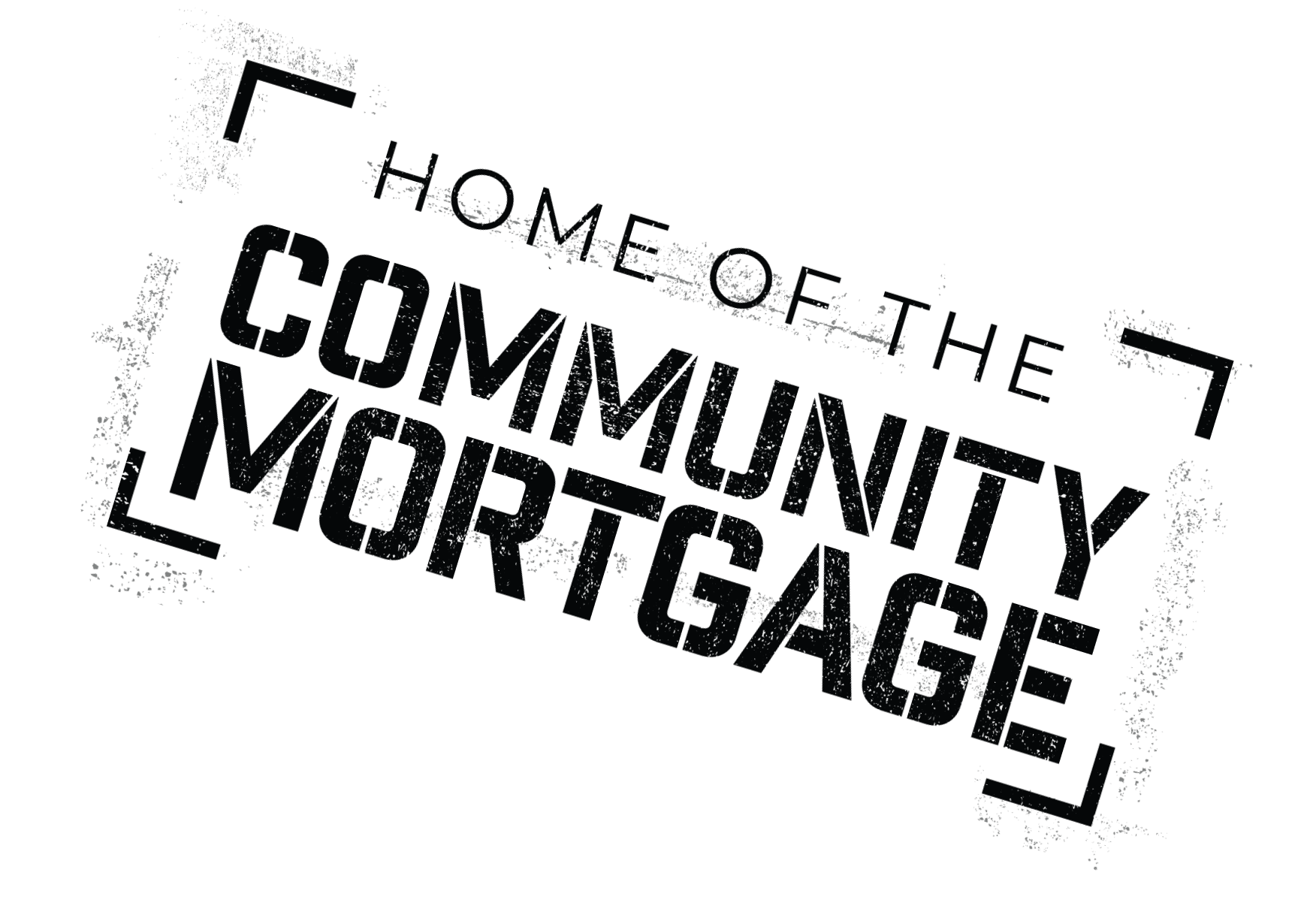 The Community Mortgage program fills the void and addresses the regulatory rules limiting prime borrowers’ access to lending by eliminating unnecessary documents that are not part of the credit underwriting decision.
THE COMMUNITY MORTGAGE*
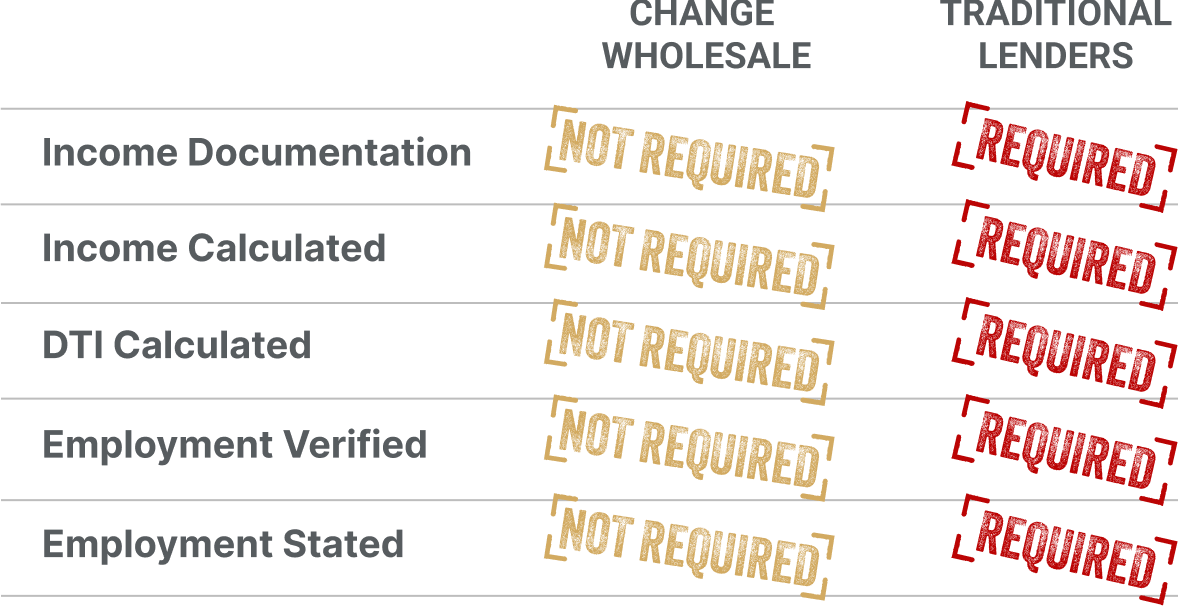 The industry’s most innovative product
8
*The Community Mortgage loan program is not available in DC, MD ME, NV, PA, WA, or WV. CA: Interest-only may be prohibited based on FICO score restrictions. CO: All loan transactions require fully executed CO LO Reasonable Inquiry Attestation and HUD Counseling Certification from the Colorado Housing Assistance Corporation. IL: Allowed provided payment is based on fully indexed rate. TX: Interest-only prohibited. TX 50(a)(6) not permitted. OH: Interest-only prohibited on Adjustable-Rate (ARM) loans.
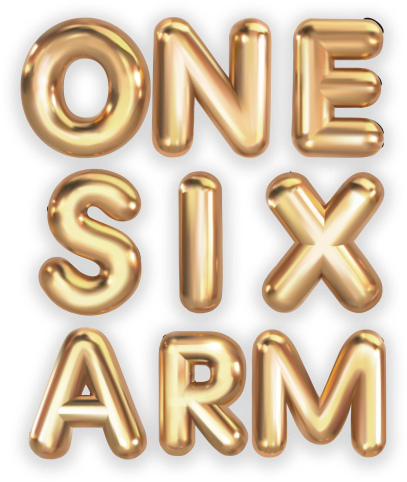 THE ONE SIX ARM
Lower rates today.Fair rates tomorrow.
1/6 SOFR ARM
ALT-DOC
COMMUNITY
Rate: 6.99%
30-Day Price: 100.00
Rate: 7.75%
30-Day Price: 100.00
**CDFI eligible files receive a credit for the $1,795 underwriting fee**
*$2.5M max loan balance.
9
ALT DOC PRICING : Pricing at or near the top of LoanSifter
12 MONTH BANK STATEMENT
1 YEAR TAX RETURN
W2 ONLY
1099 ONLY
ASSET QUALIFIER

Highlights of ALT DOC:
Loan Amounts to $4 million
LTV/CLTV 80%
DTI Up to 50% Allowed
Interest Only Available and can qualify off Interest Only Payment
Bank Statement- Can use just first page of Bank Statement if there isn’t a 20% Variance!
Personal Bank Statements- 100% of deposits
Max cash in hand $2M on cash-out- Texas not allowed
Only need to prove 18 months at same business- standard is 24
Income Calculator available and Bank Statement desk coming in the next week or two
RATES STARTING AT 7.250%!
ALT-DOC
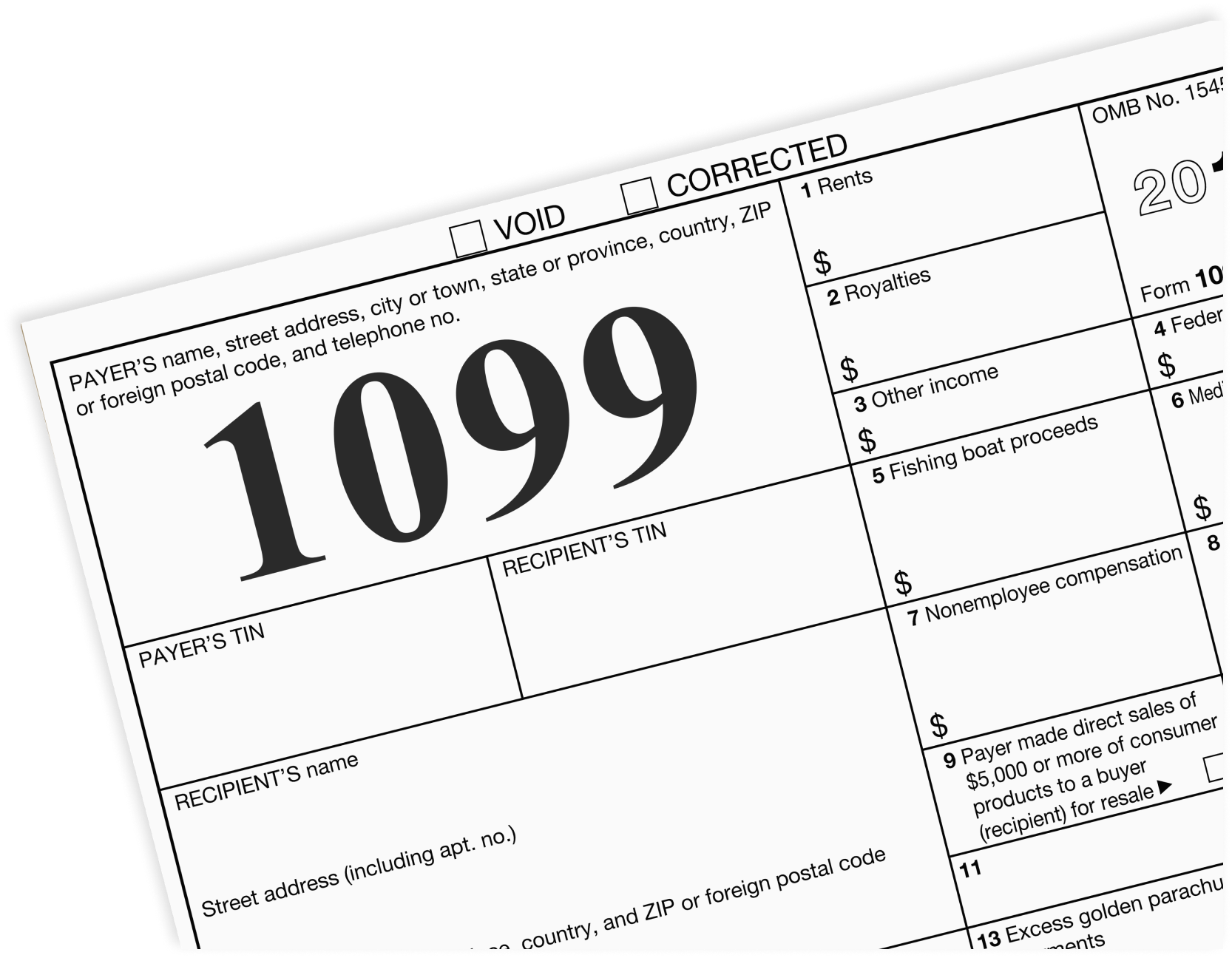 10
ALT-DOC
Effective date 03/01/2023
DTI above 43% (Max 50% DTI with 5% LTV reduction)
Reserves 6 mos to $2M or 12 mos reserves $2M+
Alt-Doc with higher LTV for cash-out & in hand (75% & $2M)
Loan amounts from $100k to $4M
CDFI Fee Benefit: Lender Credit for UW Fee at closing ($1,795)
11
INVESTOR DSCR
FOREIGN NATIONAL
Can Qualify with IO Payment
Loan Amounts to $2 Million
Cash-out can be used for Reserves
DCSR <100% down to a floor of 75% Available
Asset Seasoning 30 days
LLC Loan Available
Maximum Financed properties: 20
No Credit Score or Trade Line Required
     - One (1) traditional or no-traditional credit line or 	reference  required (i.e. bank reference, attorney 	reference, housing 	reference, etc.) Reference 	must be converted to English/
Qualify as DSCR > 100 or No Ratio
LTV’s Up to to 70% Purchase or Rate & Term Refinance Only
Investment Opportunity Only
Interest-Only Option (Not Available in Texas)
Loan Amount up to $2.5 Million
Up to 10 Financed Properties
12
INVESTOR PROGRAM
Effective date 03/01/2023
13
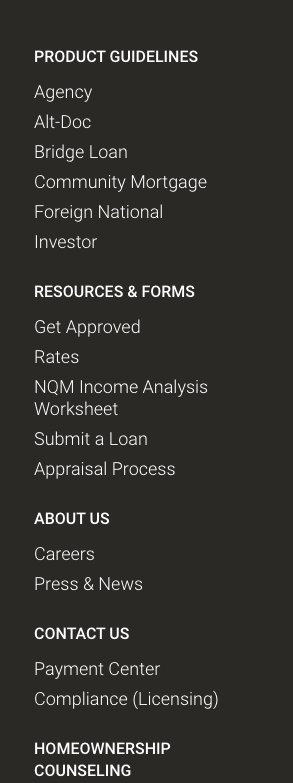 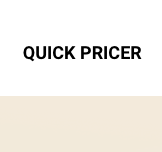 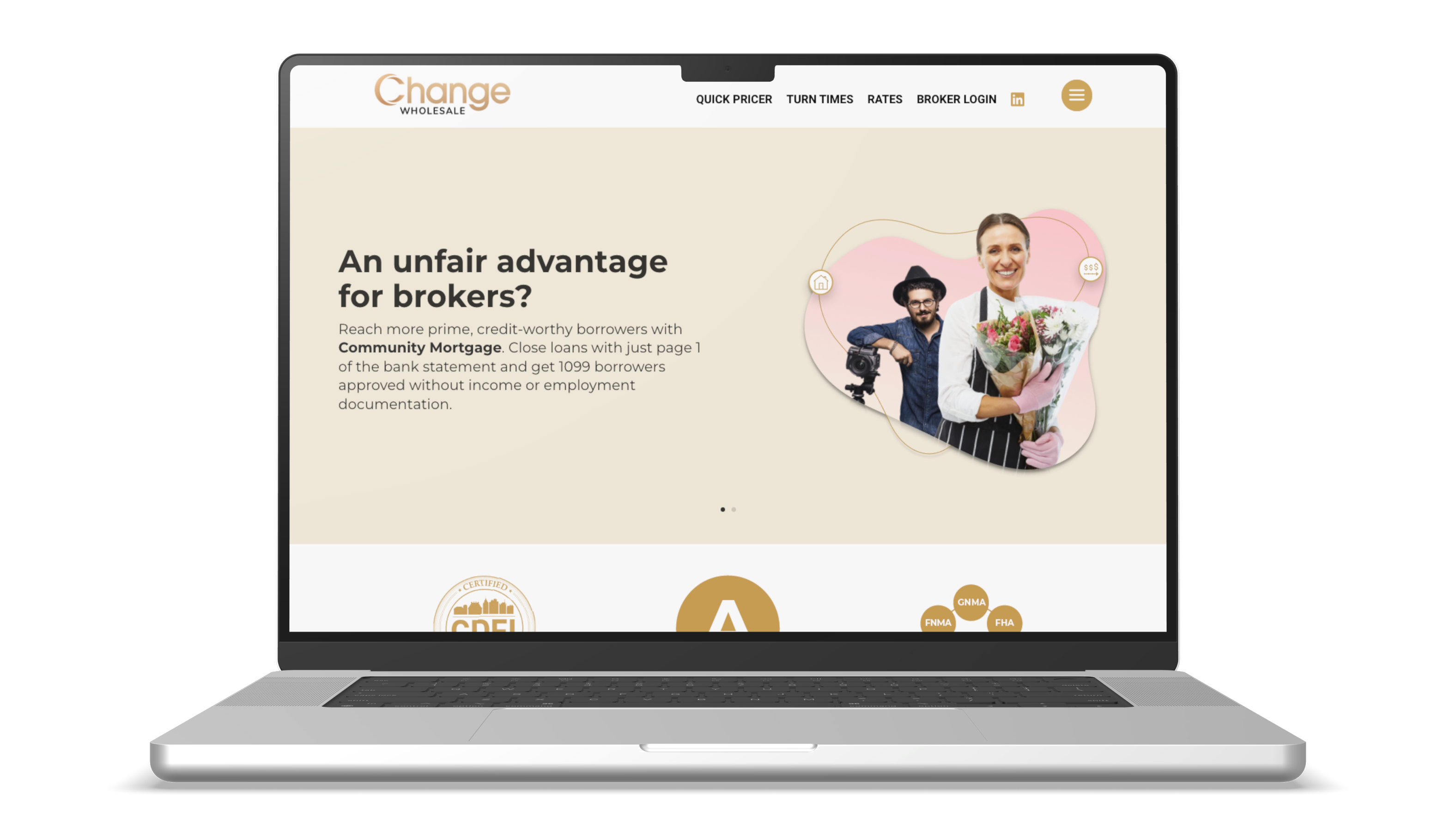 Change Wholesale WebsiteQuick Pricer& Guidelines
Quick Pricer & guidelines available on our website - no credentials needed: ChangeWholesale.com
14
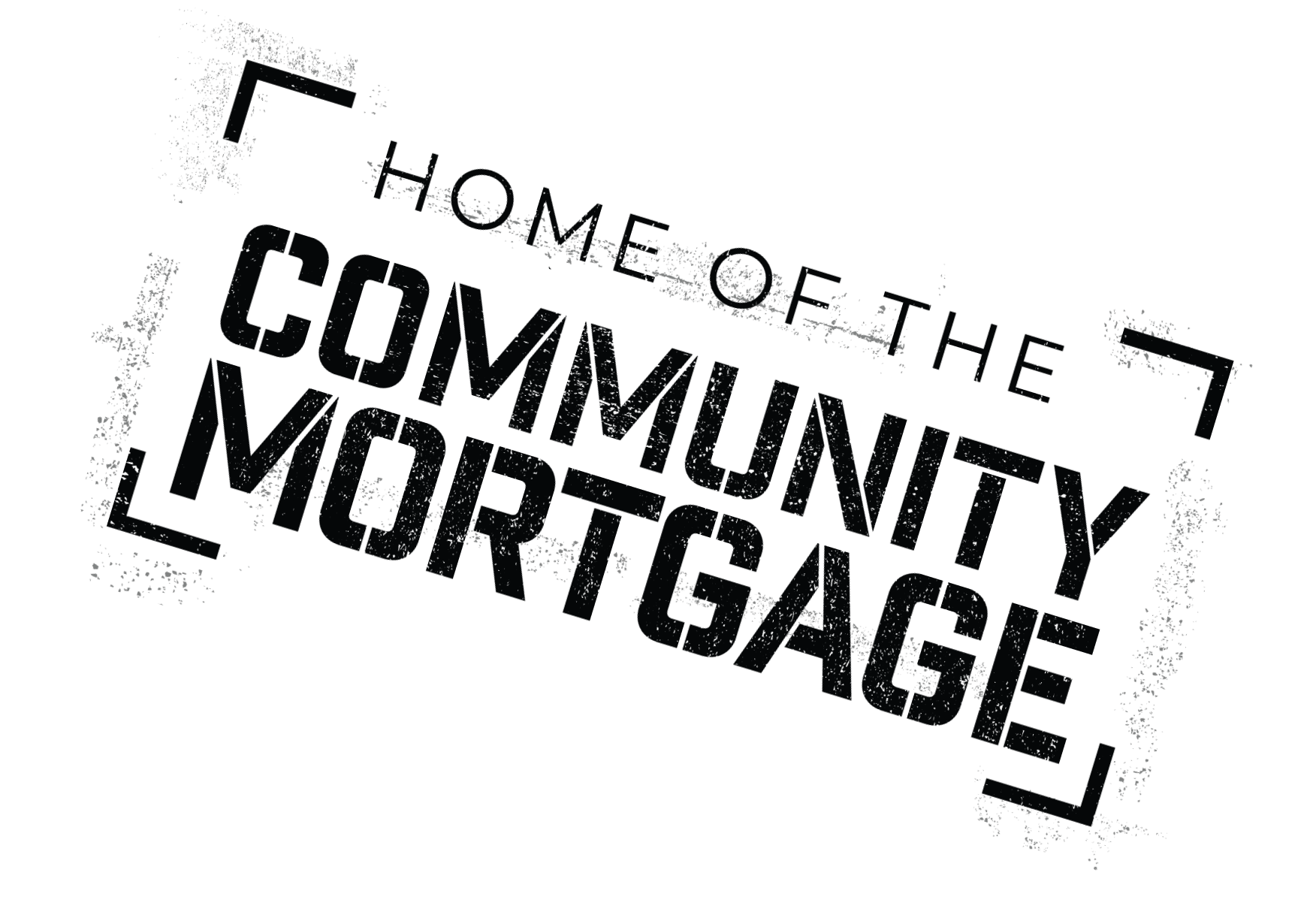 PROCESS & CLOSR
PROCESS
It all starts with knowing what you have to offer. . .
     - CONGRATULATIONS! You have almost completed  	the first step in the process!
15
How to Access Quick Pricer
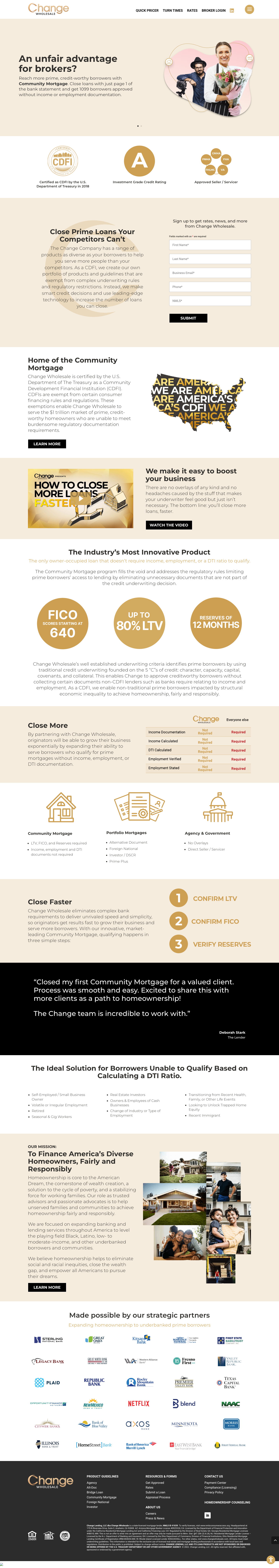 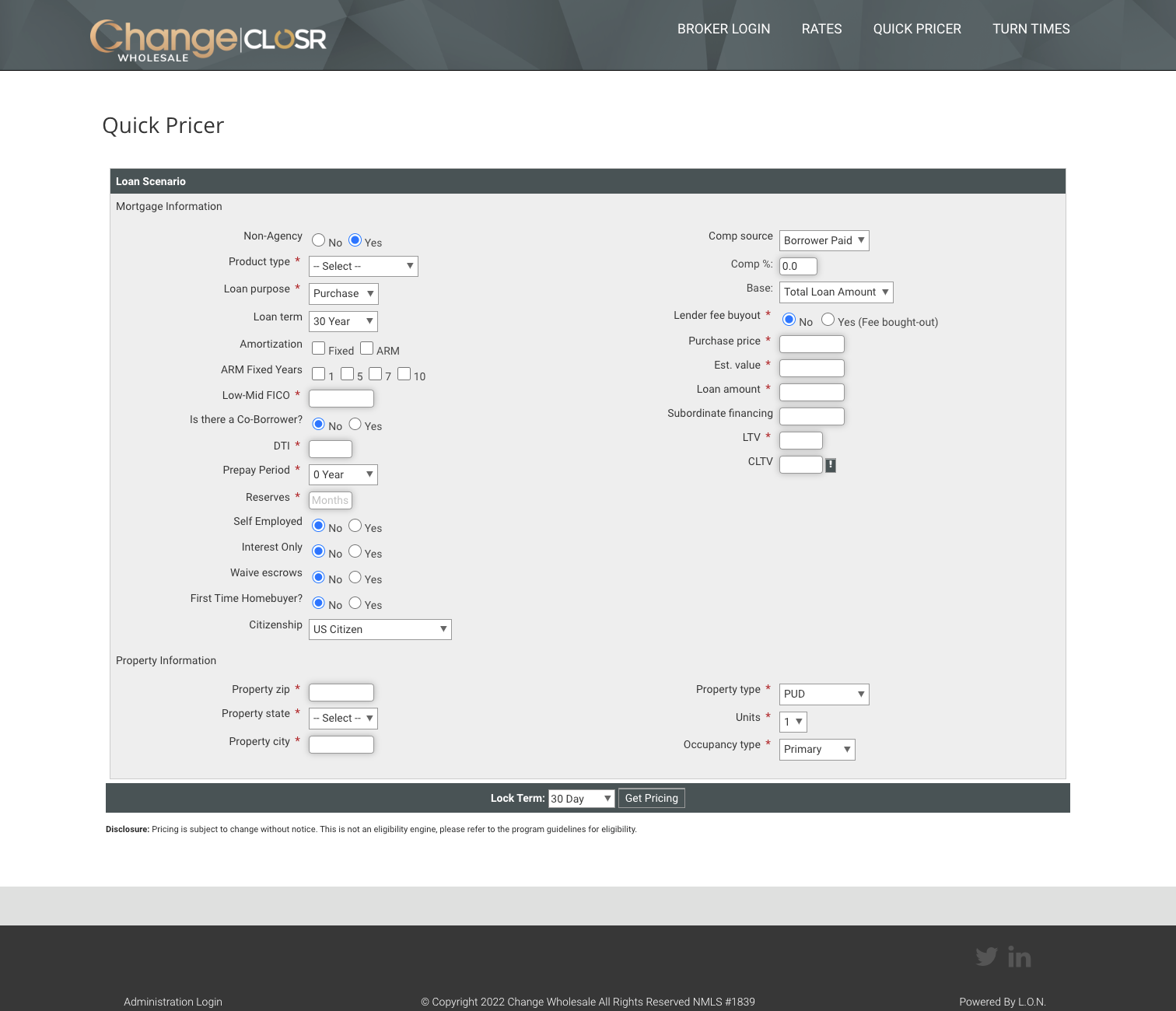 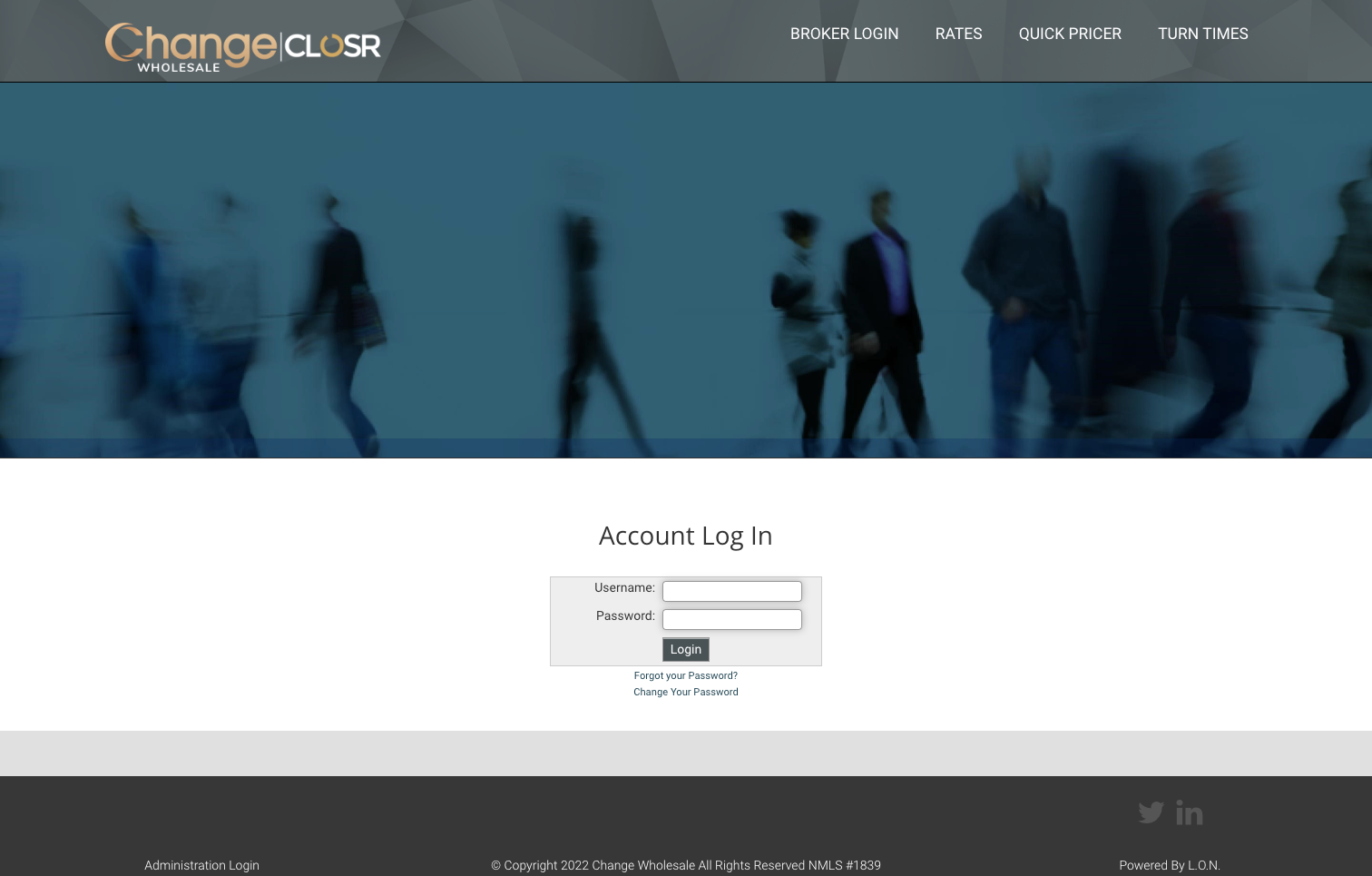 Quick Pricer available on ChangeWholesale.com and CLOSR Portal.
16
PROCESS & CLOSR
is our proprietary loan portal
www.changewholesale.com
It is an intuitive/user friendly portal- reach out to me for logins
Training is available weekly:
     - Tuesdays @ 2:00PM EST Click Here for Zoom Meeting
     - Thursdays @ 2:00 PM EST Click Here for Zoom Meeting
Best practice: while loan is in the queue for initial UW, work with the team and continue to upload necessary conditions.
Post approval: review all PTD’s and if there are ANY questions, address and resolve with myself or Charlene.
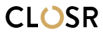 CHARLENEInside Account Manager
C: 949.255.6087
E: Charlene.Fivecoat@changewholesale.com
17
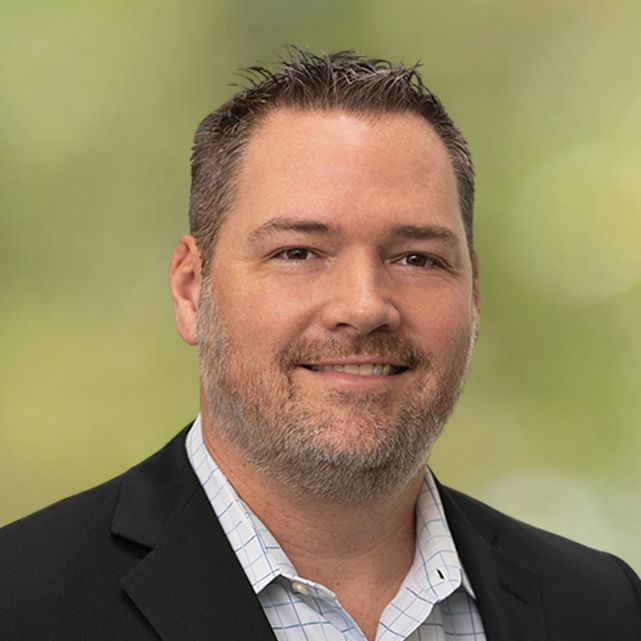 Clark Knoblock
Email: Clark.Knoblock@ChangeWholesale.com
Direct: (818) 612-7246
THANK YOU
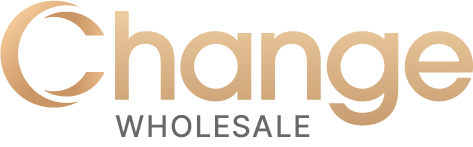 Learn more about our unfair advantage at
ChangeWholesale.com/Clark
Change Lending, LLC dba Change Wholesale is a state-licensed mortgage lender, NMLS ID #1839. To verify licenses, visit www.nmlsconsumeraccess.org. Headquartered at 175 N Riverview Drive, Anaheim, CA 92808. AZ: Arizona Mortgage Banker License #0925326; CA: Licensed by the Department of Financial Protection and Innovation under the California Residential Mortgage Lending Act and California Financing Law; CO: Regulated by the Division of Real Estate; GA: Georgia Residential Mortgage Licensee #48010; MN: This is not an offer to enter into an agreement and an offer may only be made pursuant to Minn. Stat. §47.206 (3) & (4); NJ: Residential Mortgage Lender License – Licensed by the N.J. Department of Banking and Insurance; OH: Licensed by the Ohio Department of Commerce, Division of Financial Institutions, Ohio Residential Mortgage Lending Certificate of Registration #RM.804654.000. RI: Rhode Island Licensed Lender #20224336LL. For other states, visit www.changewholesale.com. All loans must meet underwriting guidelines. This information is intended for the exclusive use of licensed real estate and mortgage lending professionals in accordance with local laws and regulations. Distribution to the public is prohibited. Subject to change without notice. CHANGE LENDING, LLC AND ITS LOAN PRODUCTS ARE NOT SPONSORED OR ENDORSED OR BEING OFFERED BY THE U.S. TREASURY DEPARTMENT OR ANY OTHER GOVERNMENT AGENCY. Equal Housing Lender. © 2023. Change Lending, LLC. All rights reserved.
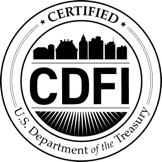 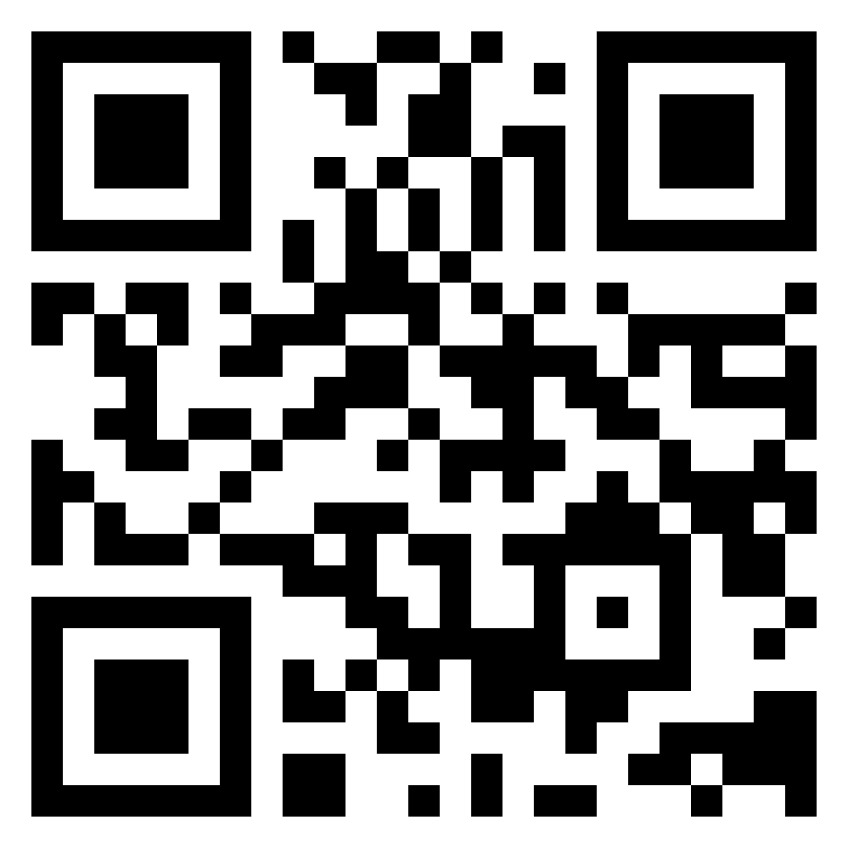 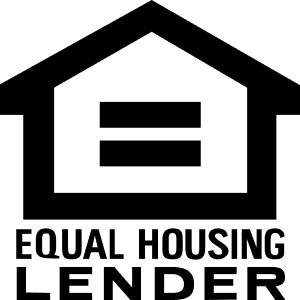 030223